YOUR COUNTY LOGO
KEYS TO MEANINGFUL OBSERVATION
UNDERSTANDING WHO CAN VOTE IN PERSON
Meaningful observation is essential for healthy elections. Many observers 
want to know more about how polling place workers make sure only eligible voters cast ballots. By watching the check-in process, observers can learn 
a lot about voter eligibility.
What can I observe? Typically, you will be able to observe the check-in process, though you will not be permitted to touch the poll book. Some states allow observers to view the poll book when it does not interfere with checking in voters, but others do not. 

Who is eligible to vote in person? Generally, any registered voter who has not already voted by mail is eligible to vote in person. Some states require voters to cast their Election Day ballots at a local precinct polling place based on their address. Other states permit vote centers, where any registered voter in a county may vote.
How is voter eligibility determined at the polling place? Voter eligibility has already been determined through the registration process. While the process varies state to state, election officials validate each voter’s identity and eligibility when they first register. The local official may personally inspect identification or cross check identification against other state records.

Every polling location has a paper or electronic poll book containing information about every registered voter. Anyone whose name appears in the poll book is eligible to vote in-person. When voters sign the poll book, they are attesting that the information listed is true and that they have not already voted in this election.
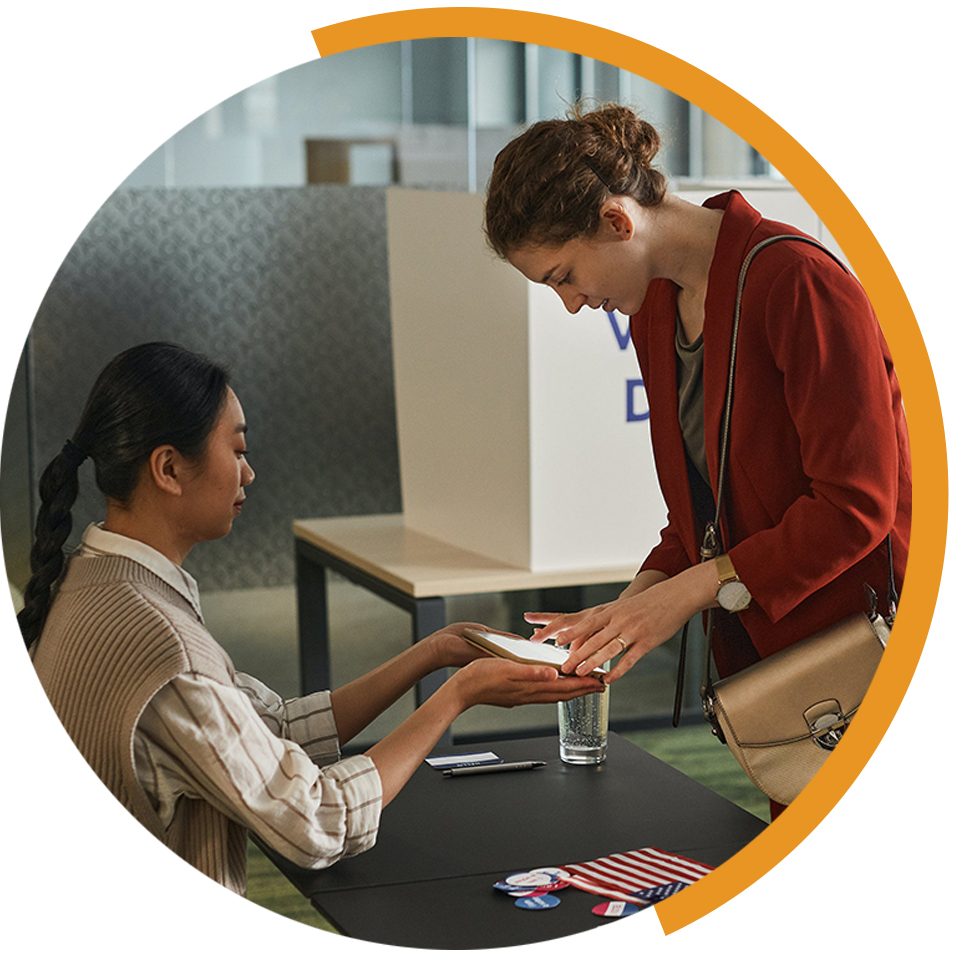 Do voters have to show ID? In states with ID laws, voters need to prove their identity before receiving their ballot. In addition to giving their name and address to poll workers, the voter must also show an ID or document proving they are who they say they are. Thirty-six states have voter ID laws, but their strictness can vary greatly. Some states accept a limited number of unexpired government-issued photo IDs while others accept a wider range of documents.
What about Election Day and “same day” registration? Twenty states permit voters to register and vote on Election Day. Typically, those voters must meet additional identification requirements and in some states are only permitted to vote a provisional ballot.  If you have a question about the eligibility of someone registering at the voting location, bring it up to the election worker in charge.
YOUR COUNTY • BOARD OF ELECTIONS						    YOURCOUNTY.GOV
Are there exceptions to who is eligible for in-person voting? There may be a variety of flags on the voter’s poll book record indicating additional information poll workers may need before someone can vote. These may include:

First time voters who registered by mail may be required to show identification.
The voter was already issued a mail ballot. In some states, these voters can surrender their mail ballot and vote in person or may vote a provisional ballot.
States with early voting might show a voter already cast a ballot in the election. Because this may be an error, these voters may be offered a provisional ballot.

Any voter whose eligibility cannot be confirmed always has a right to complete a provisional ballot. Their eligibility will be determined at a later date, typically by a bipartisan board.

Can observers challenge a voter’s eligibility on Election Day? Some states permit challenges to voter eligibility before Election Day. Others give observers the right to challenge voter eligibility at a voting location on Election Day. However, you should not challenge a voter frivolously. When issuing a challenge:

Cite specific evidence why you believe the voter is ineligible.
Do not confront the voter. Instead, raise the challenge to an election worker.

The reasons observers may challenge vary from state to state and may include general eligibility issues such as alleging a voter moved. They may also include allegedly fraudulent behavior such as a voter not being who they say they are, or already voted elsewhere.

In general, the observer challenging a voter must have specific, personal knowledge that the voter is ineligible, not just a suspicion. Some states permit poll workers to eject observers who make repeated frivolous challenges.

How is a challenge decided? Each state has its own rules for deciding challenges. In many states, the voter simply signs an attestation that they are eligible. In other states, the election worker in charge holds a brief, informal hearing. Sometimes the challenger and voter must fill out forms. Based on the outcome, the challenged voter may be eligible to vote a regular ballot or may be offered a provisional ballot.
IF YOU SEE SOMETHING, SAY SOMETHING
If you see something that concerns you at the voting location, tell the proper authority. You should direct inquiries to the official in charge of the location. In some counties, there may be a formal complaint process to follow. 

Always be respectful and realize that front line election workers may not be able to address all of your concerns – and they may need to defer questions to the elections office. If that occurs, document your observations and inform your local election official.
YOUR COUNTY • BOARD OF ELECTIONS						    YOURCOUNTY.GOV